HYDRO-CLIMATIC RISKS TO
Feyera Hirpa, Ellen Dyer, Simon Dadson, Richard Washington & Rob Hope - University Of Oxford
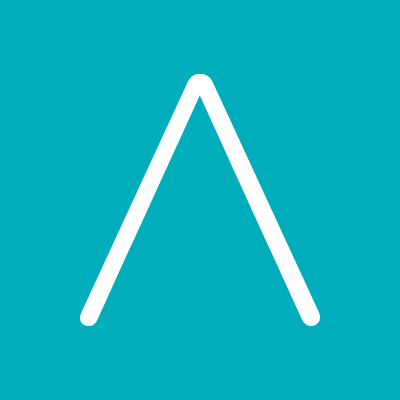 THE TURKWEL RIVER BASIN
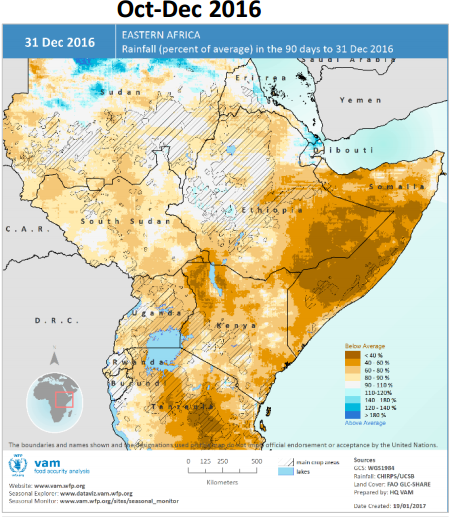 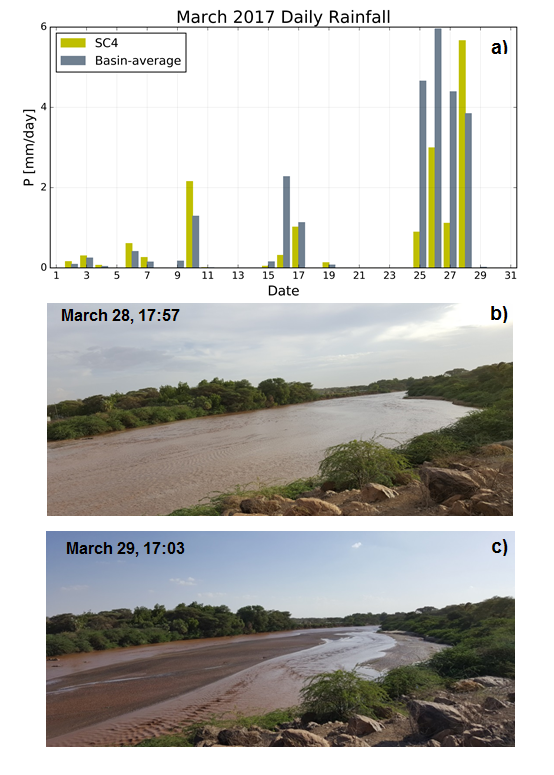 Climate Resilience, Water Services  and Poverty in Kenya Turkana Stakeholder Workshop
 Thursday 15 February, 2018
OUTLINE
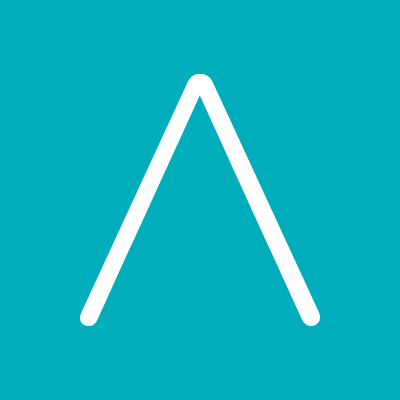 Context: Turkana and Turkwel river basin
Climate variability and risk from a climate perspective
Decision scaling: risk from a hydrological and water allocation perspective
Moving forward: the long rains - how can we better understand future projections and risk?
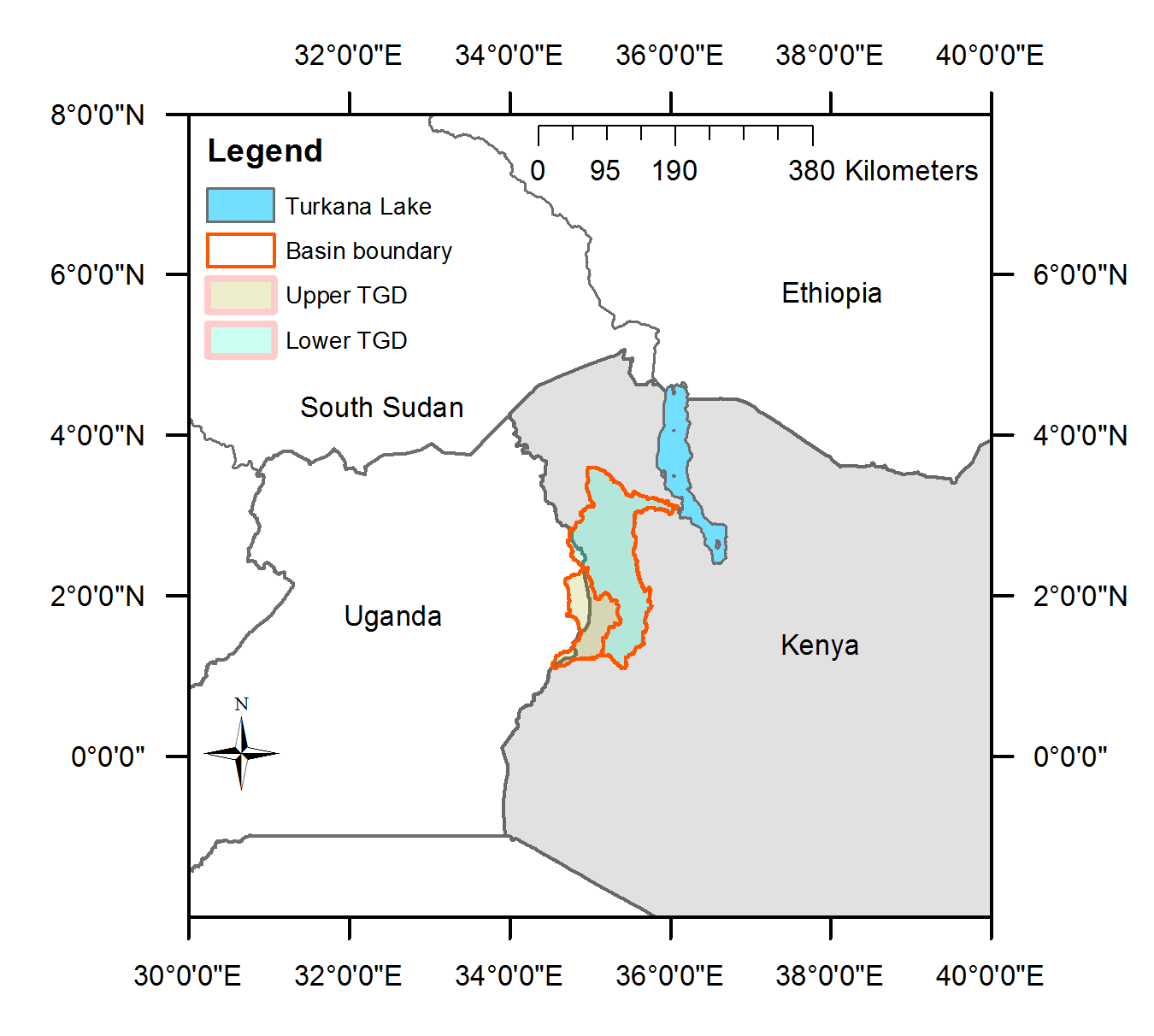 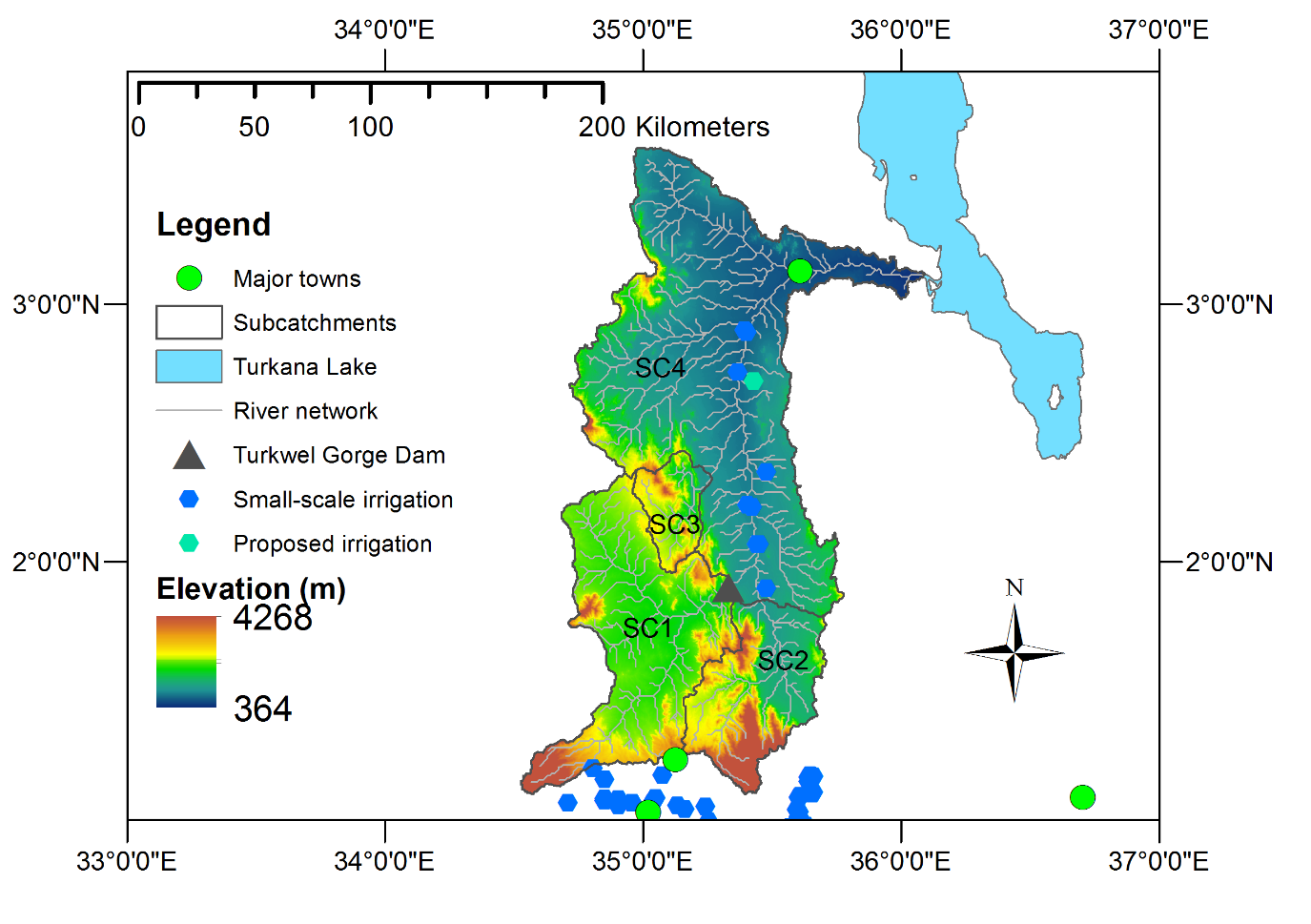 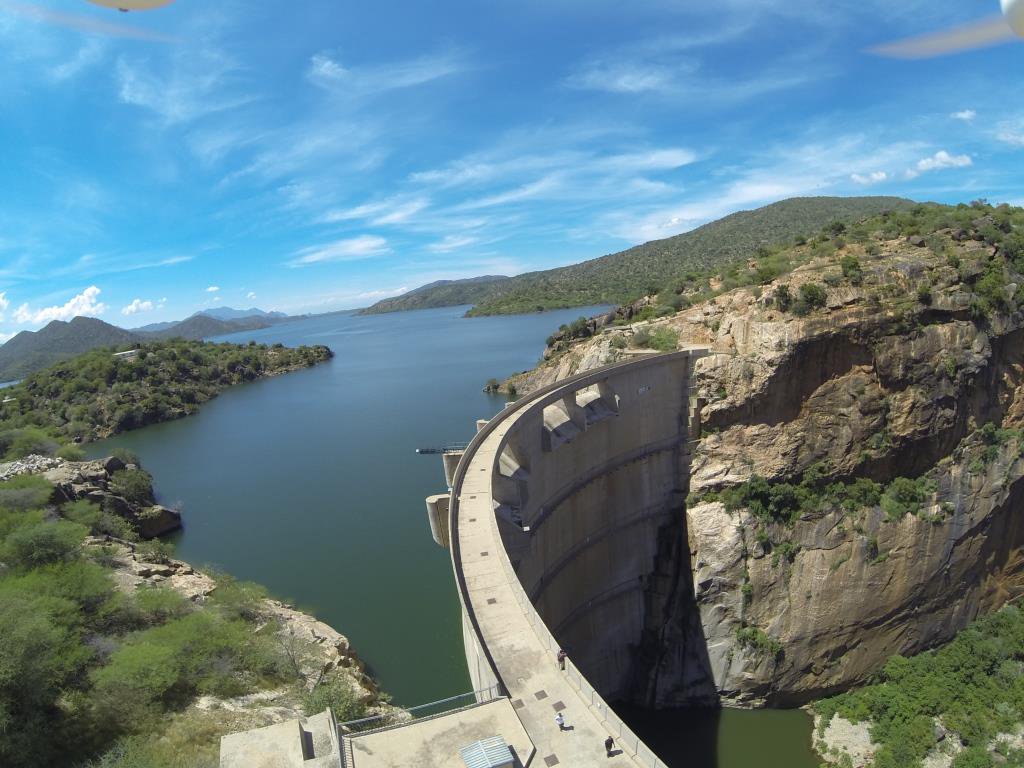 Turkwel River Basin covers 23,740 km2 from Uganda through West Pokot to Turkana
One of the three rivers flowing into Lake Turkana 
Critical resources for livestock, HEP, agriculture, industry and municipal supply
BASELINE
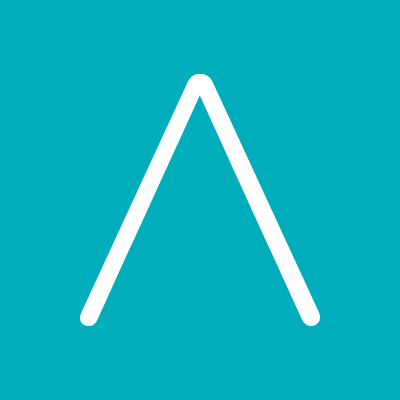 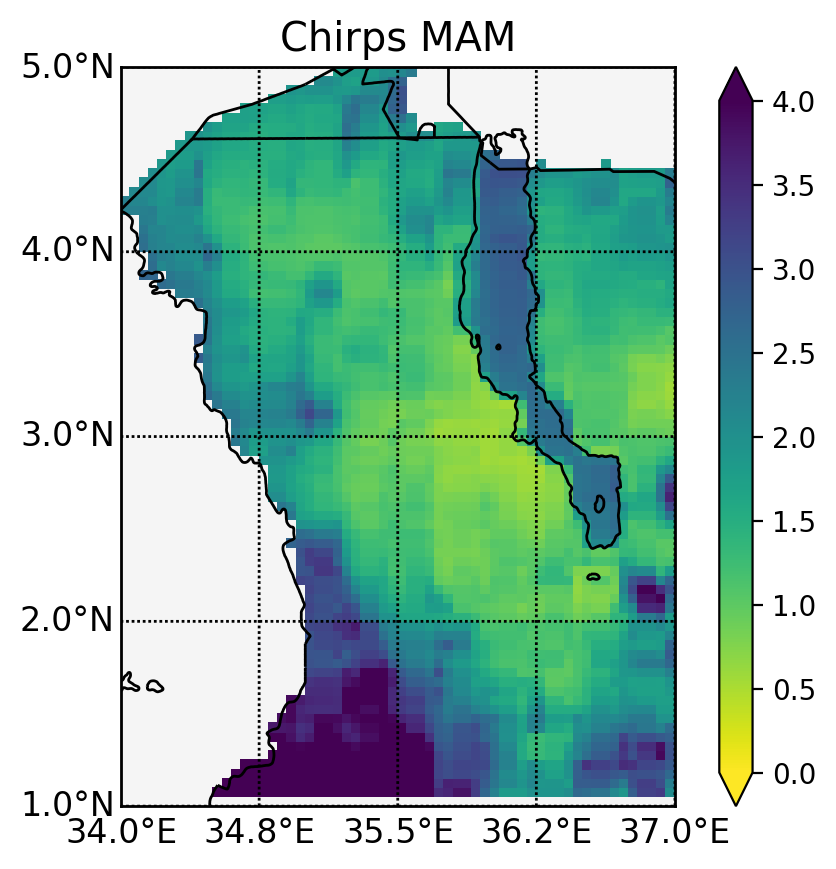 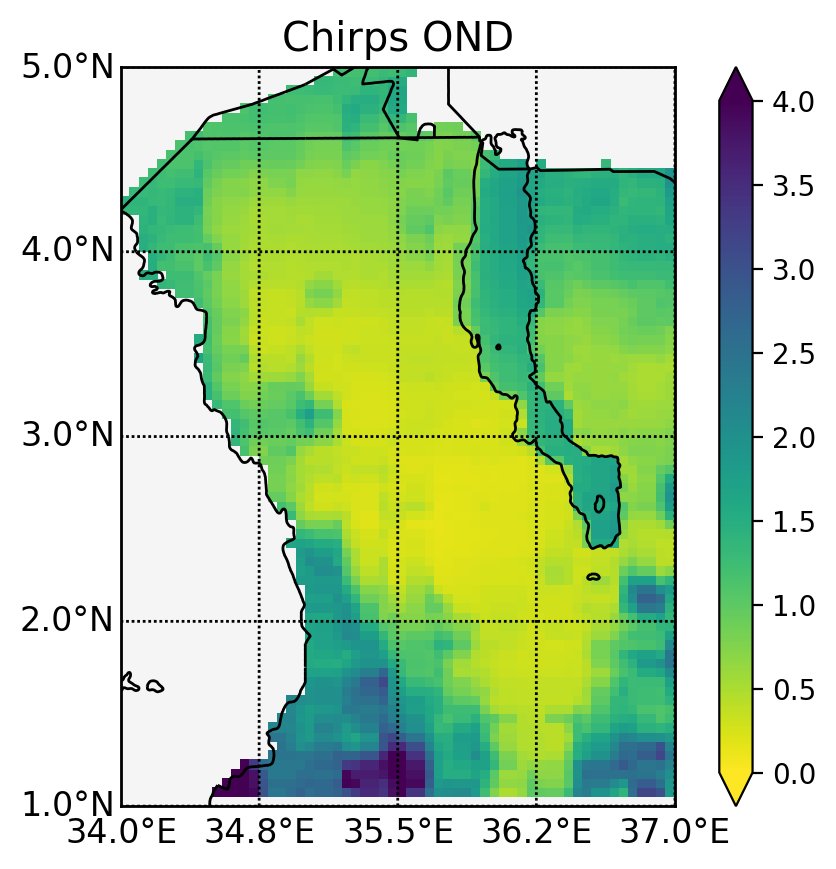 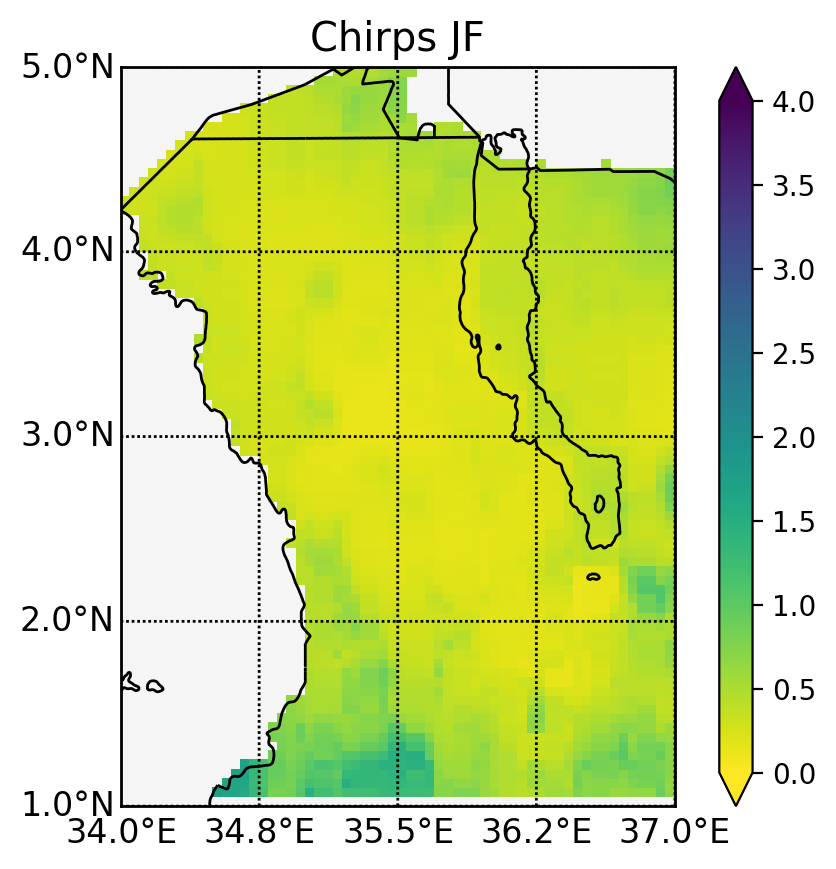 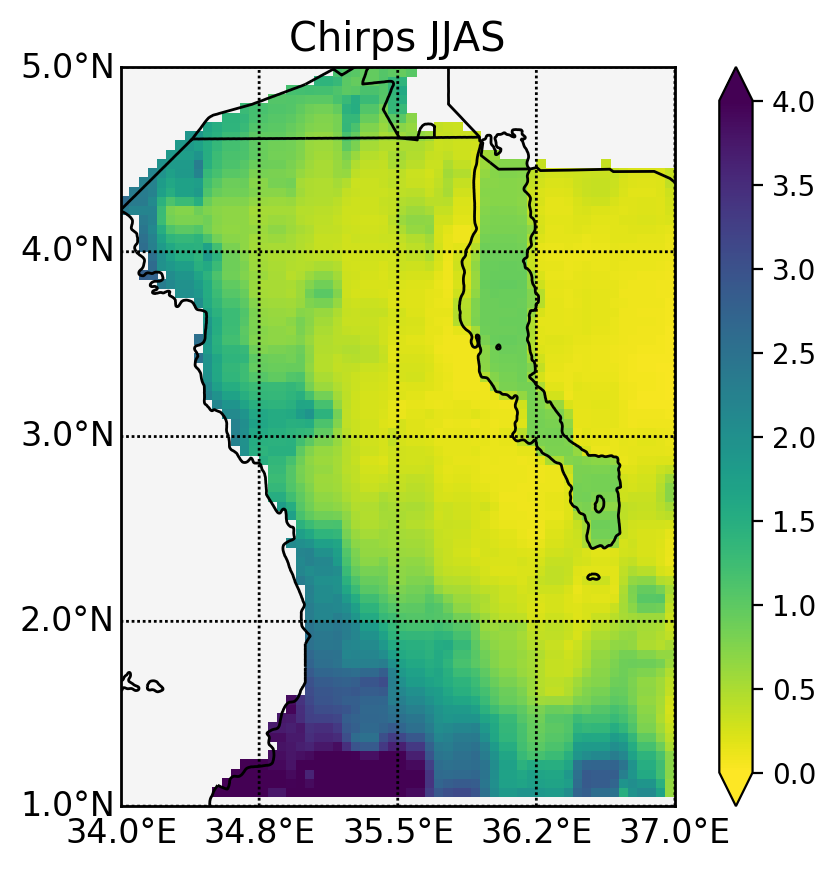 Data: CHIRPS v2.0
1981-2016
(mm/day)
MAM (long rains) has the highest rain rates of all seasons
Unlike other parts of Kenya, the rainfall climatology is not bimodal but peaks in MAM and decreases throughout the year
Some areas of Turkana and the Turkwel river basin have near zero rain rates for most of the year outside of MAM
VARIABILITY
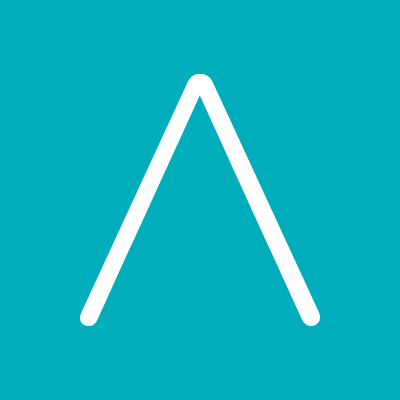 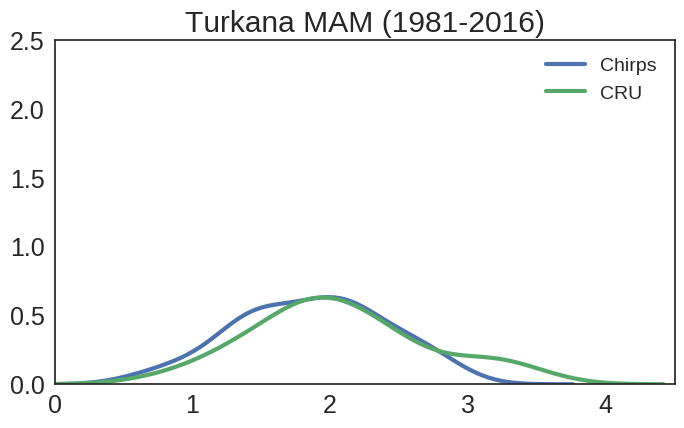 MAM has higher rain rates (the mean is just below 2mm/day) but the distribution of rain rates can reach up to 4 mm/day
The spread in JJAS is large for CRU but not for CHIRPS 
Gauge data sparsity is an issue, CHIRPS is merged satellite-gauge product 
Agreement is better in OND and the rain rates are about half of MAM
Low rain rates of 1 mm/day are common outside of the long rains season
The range of extreme values is shown here but this does not show how these events are organised
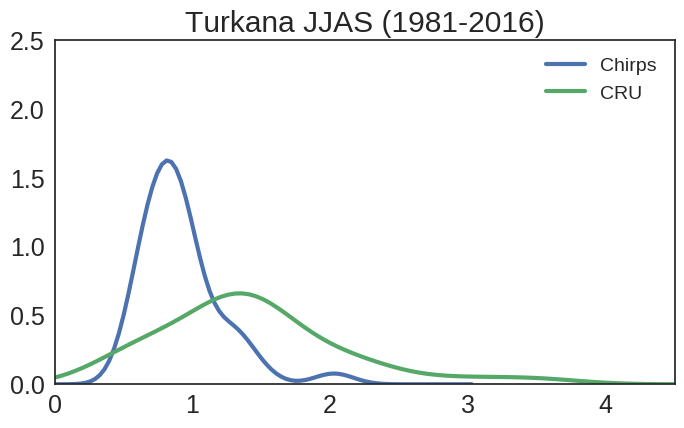 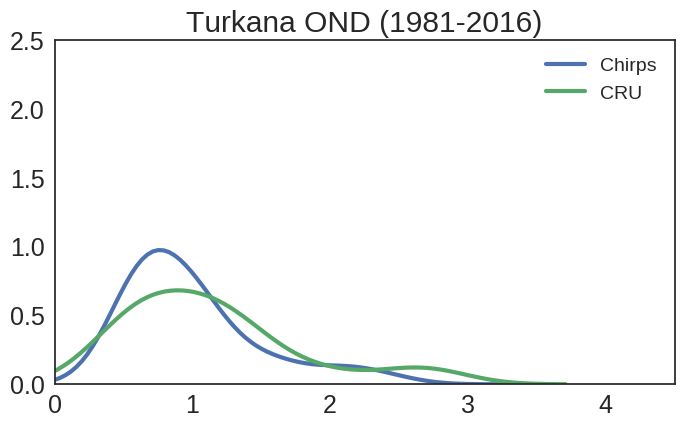 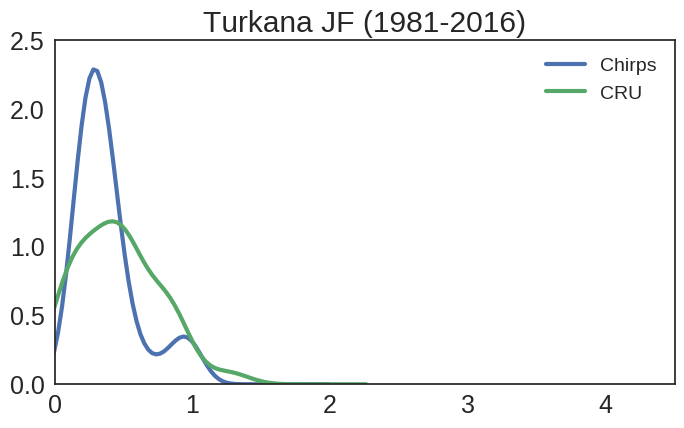 CONSECUTIVE EVENTS
MAM threshold (mm/day)
Two consecutive low MAM (count)
Three consecutive low MAM (count)
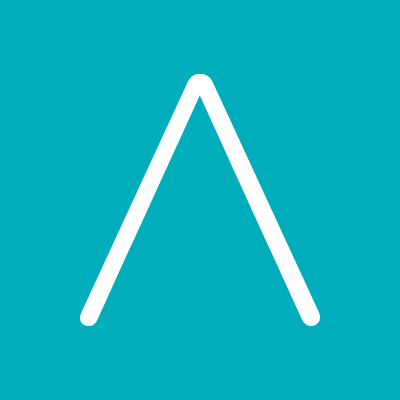 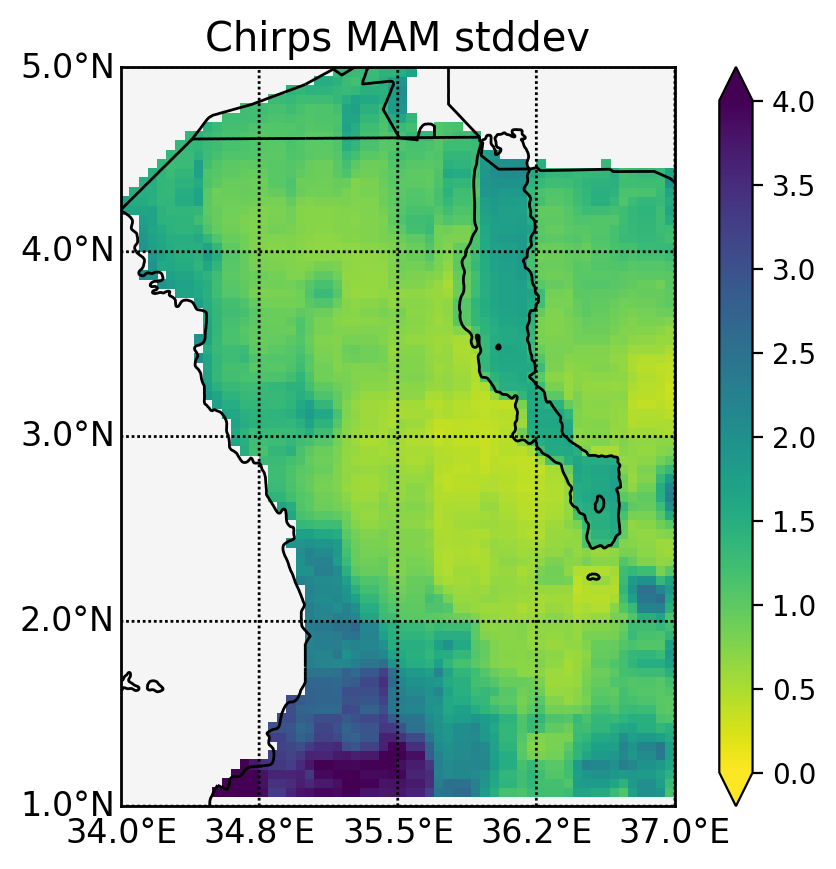 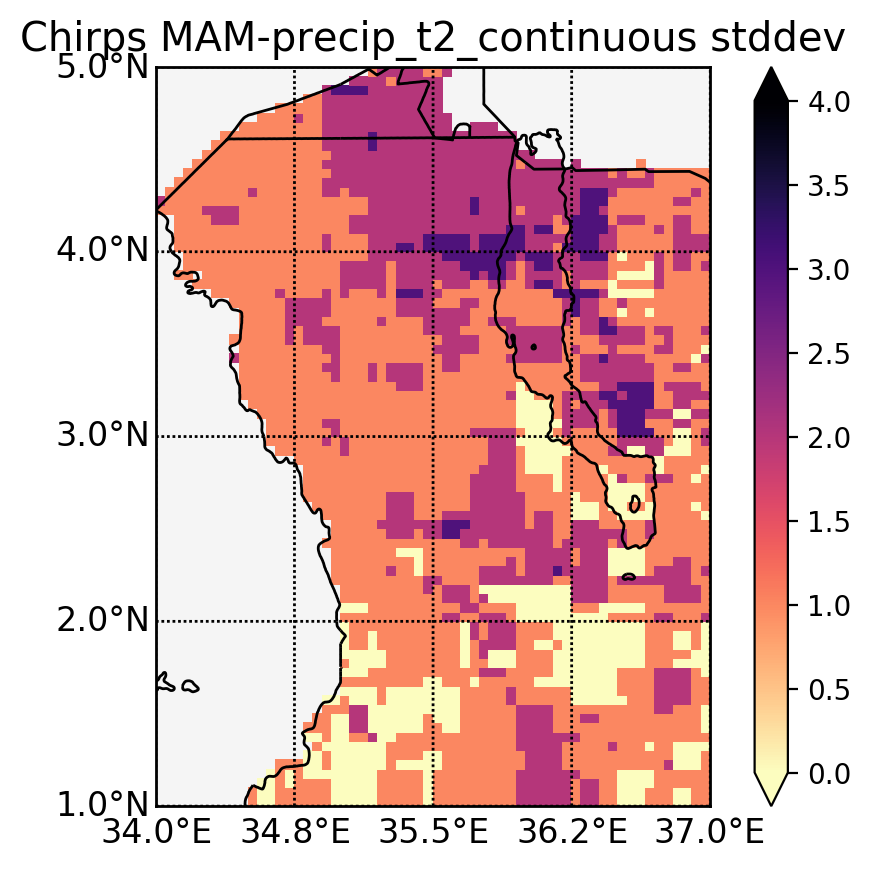 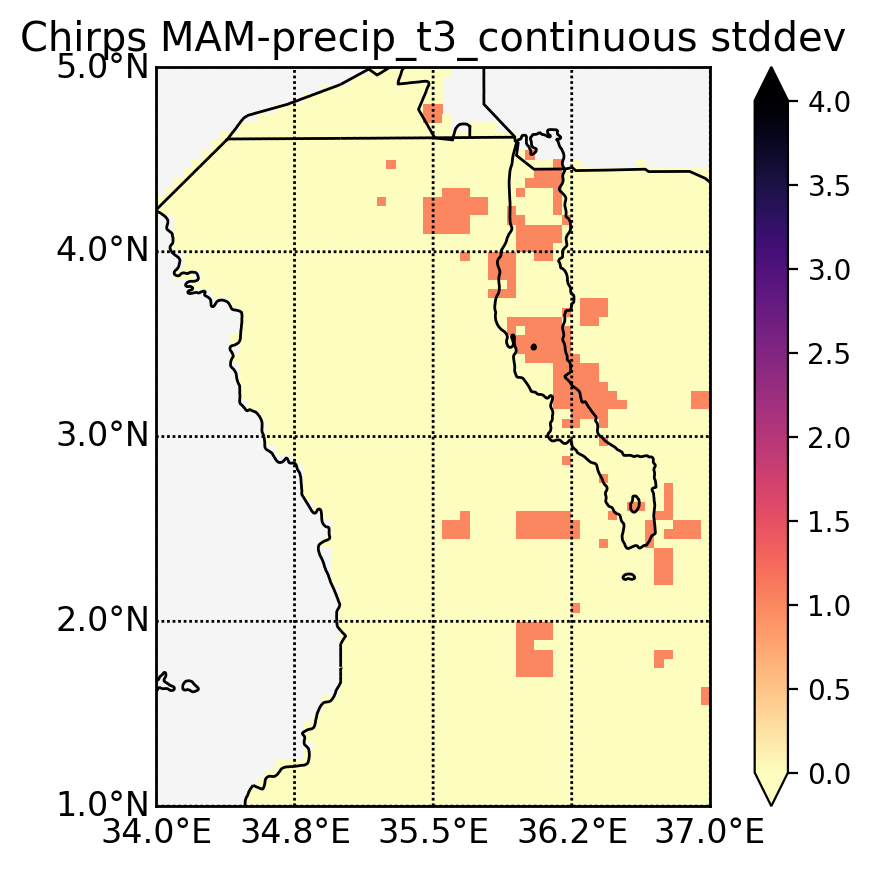 Data: CHIRPS v2.0
How often do dry events occur consecutively? And what is the impact of these events?
Example: setting a threshold of one standard deviation below the mean as a threshold, how often do two MAM seasons dip below this threshold one after the other, or three times in a row within 1981-2016?
Are these successive, but not individually extreme events as, if not more, detrimental than contained extreme events?
RESEARCH QUESTIONS
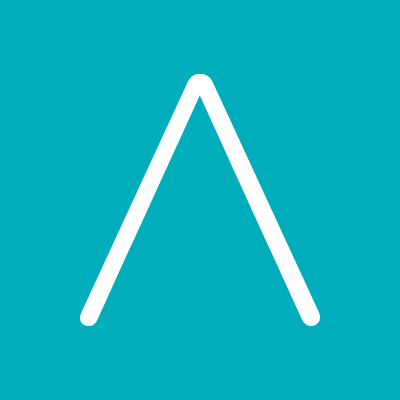 Demand growth and risk exposure
Climate change and variability
Efficient water use & allocation
Risk mitigation
Risk: 
water scarcity
How do climate change and variability impact water scarcity in the basin? 
How much of the water demand is currently met? And how does future expansion affect the water demand satisfaction?
What can be done to meet the rapidly growing water demand (efficient allocation and risk mitigation)?
METHODOLOGY: RISK SCALING
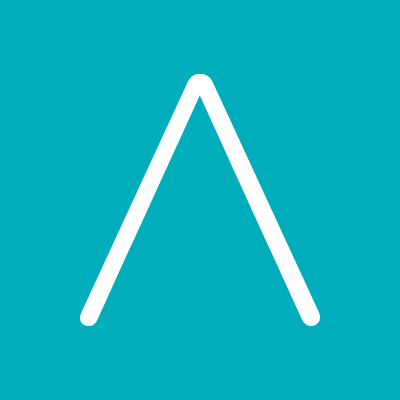 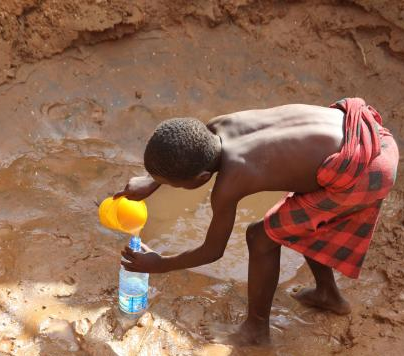 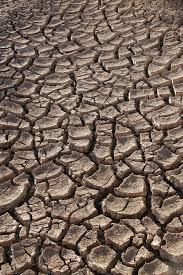 e.g., drought-driven water scarcity, food shortage, and demand growth
Identify water-related risk in the basin

Define desirable threshold levels

Identify climate and demand conditions that may lead to the identified risk

Inform decisions around risk mitigation
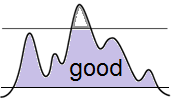 e.g., minimum water requirement, maximum groundwater abstraction
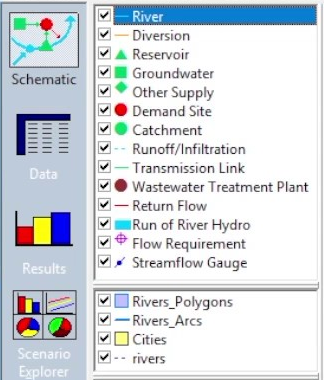 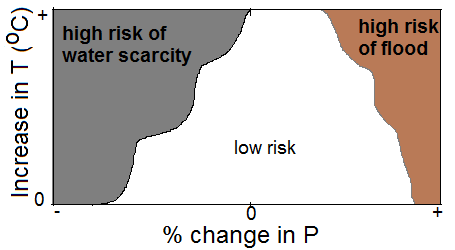 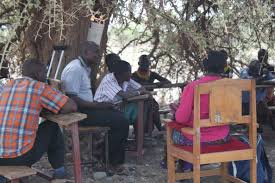 e.g., improved agricultural practices,
water storage, reducing water loss
Adapted from Decision Scaling (Brown et al., 2012)
ANALYSIS: WEAP MODEL
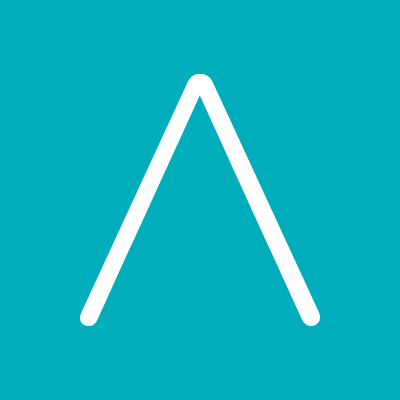 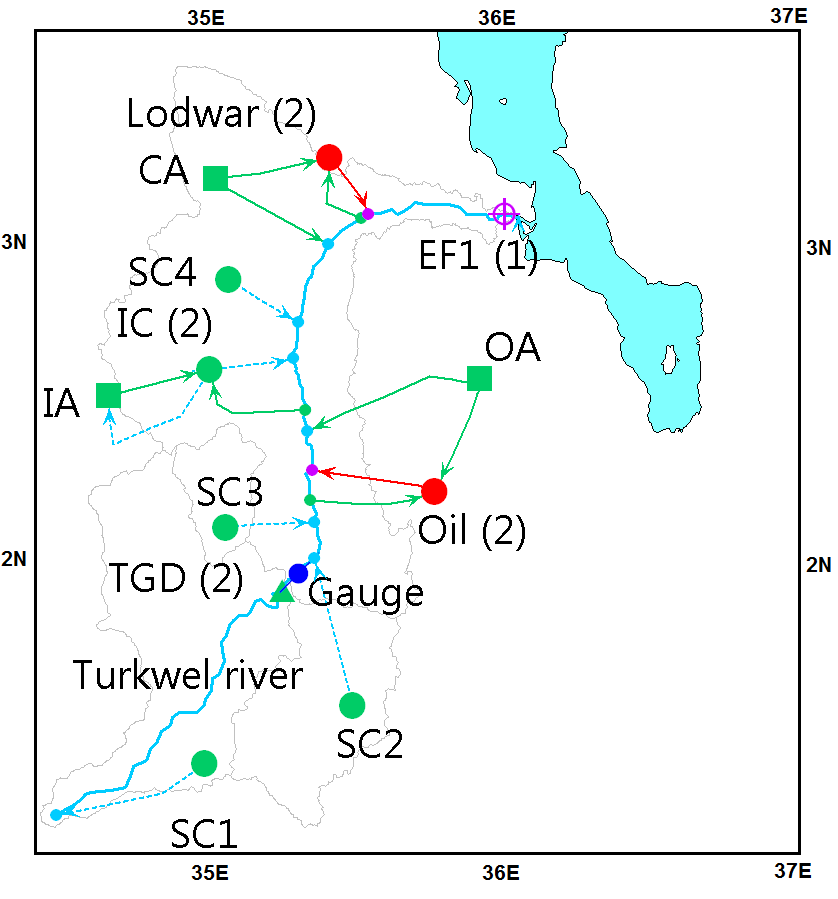 Components:
Four sub-catchments (SC)
Irrigation catchment (IC)
Reservoir: Turkwel Gorge Dam (TGD)
Two demand sites: Lodwar town and industry
Three alluvial aquifers: CA, IA and OA
Environmental flow requirement (EF1)
WEAP is available at http://www.weap21.org/
WATER DEMAND SCENARIOS
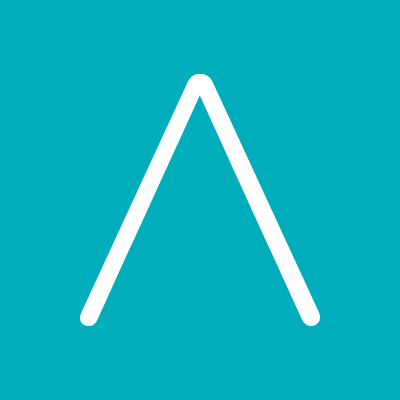 CLIMATE RESPONSE SURFACE
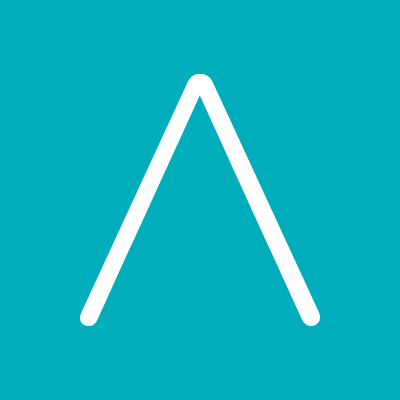 The impact of change in rainfall and temperature on meeting water demand and groundwater depletion
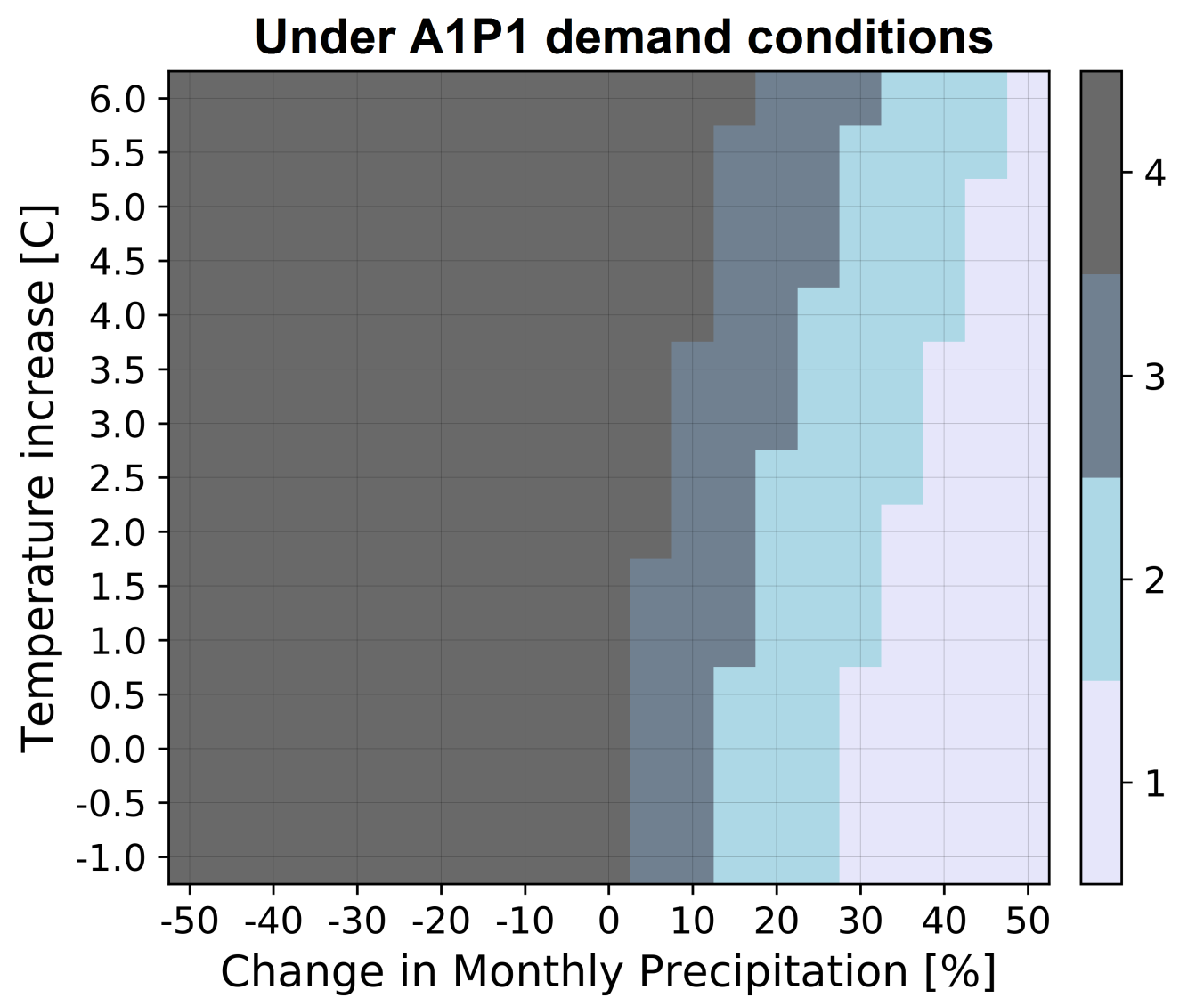 (changes relative to 1984-2013 data)
IMPACT OF CLIMATE CHANGE & VARIABILITY
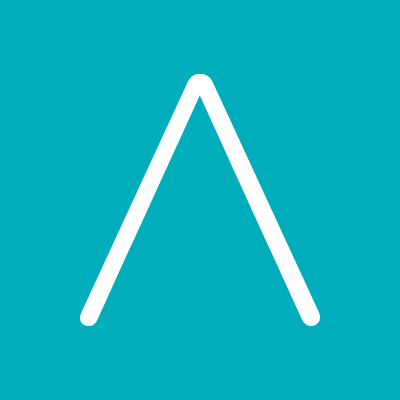 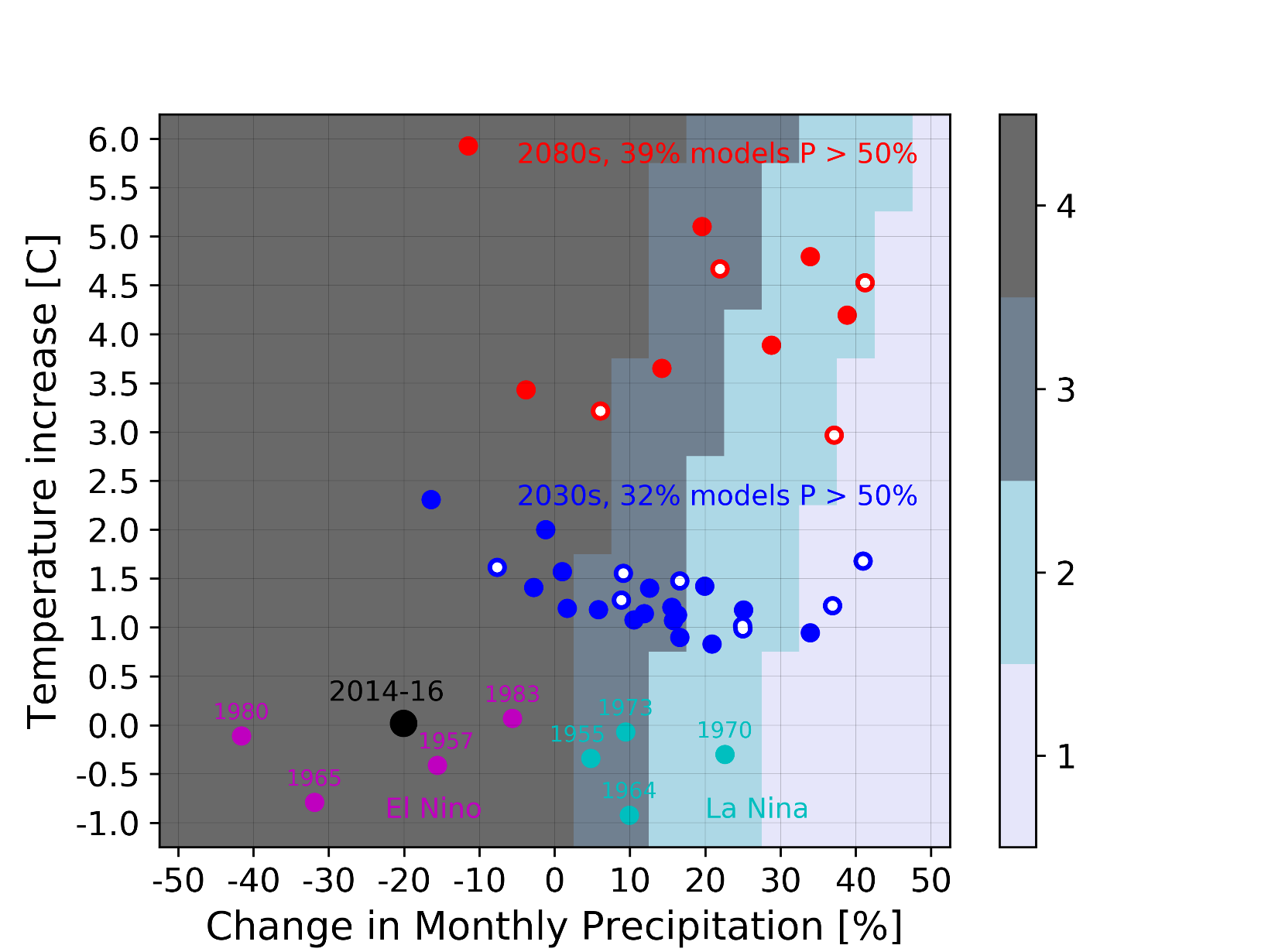 GCMs
16% in 2030s
16% in 2080s
30% in 2030s
17% in 2080s
11% in 2030s
28% in 2080s
43% in 2030s
39% in 2080s
Historical data:
El Nino (1980, 1965, 1957 and 1993)
La Nina (1970, 1964, 1973 and 1955)
IMPACT OF AGRICULTURAL 
AND POPULATION GROWTH
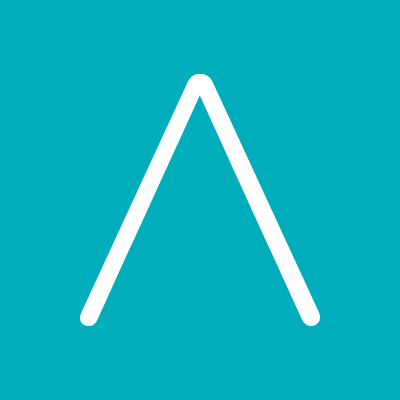 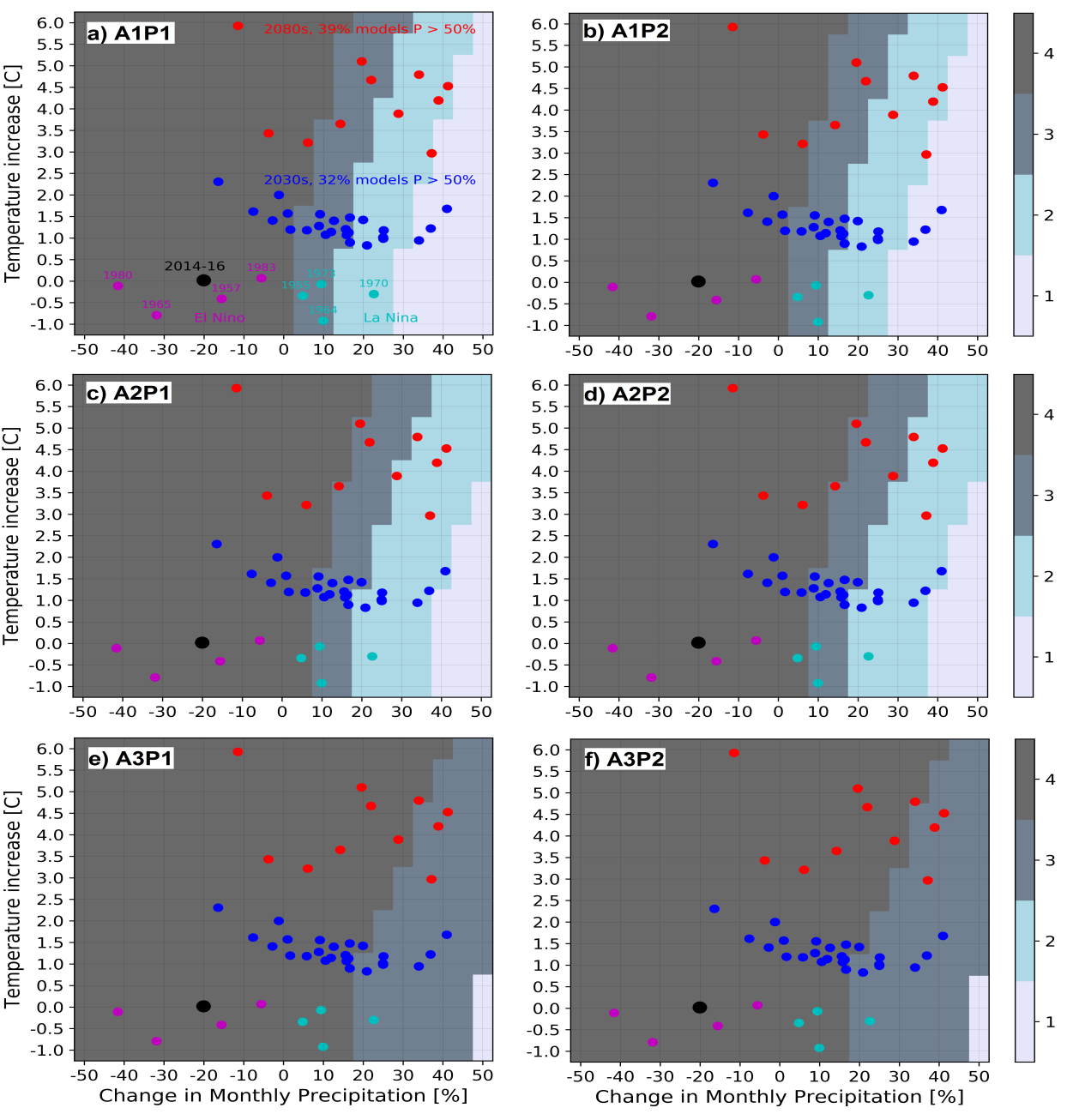 Increasing irrigation puts additional stress on the water resources. 
Significant rainfall increase is needed to maintain low risk level
IMPACT OF AGRICULTURAL 
AND POPULATION GROWTH
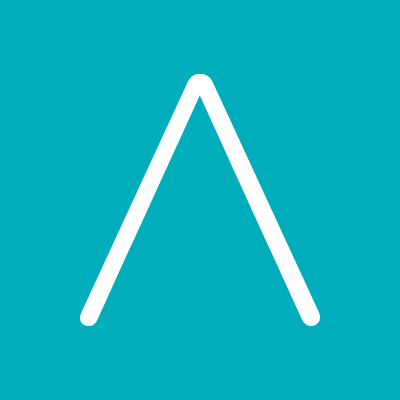 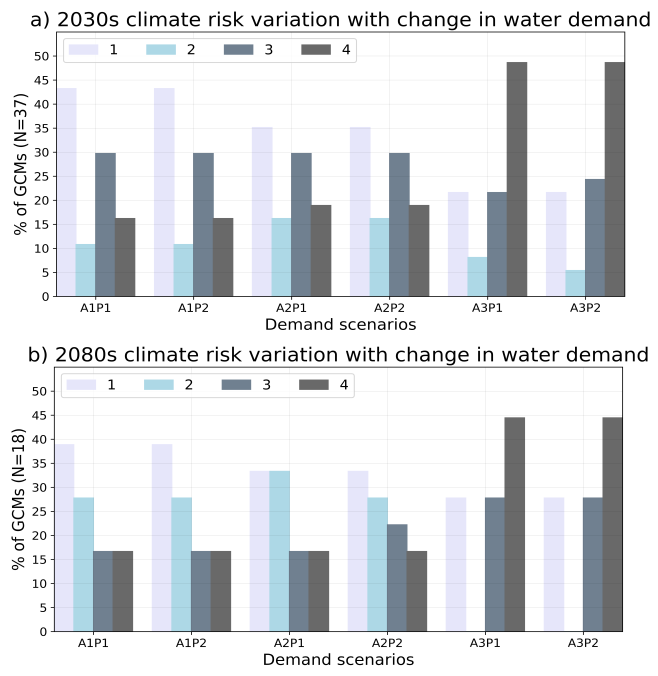 Increasing irrigation puts additional stress on the water resources 
The severe risk (“category 4”) of future climate increases 3 times from A1P1 (16%) to A3P2 (48%)
IMPACT OF AGRICULTURAL 
AND POPULATION GROWTH
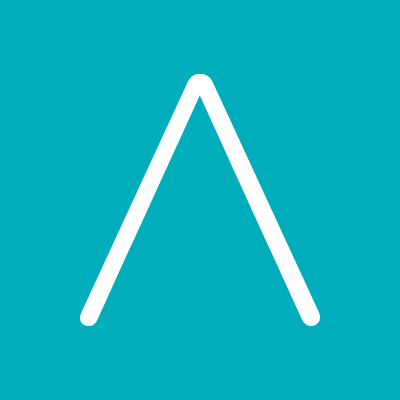 Results reveal that:
The basin has been historically water-stressed
Expanding irrigation and climate variability are the main drivers of water scarcity in the basin
A potential increase in crop irrigation from 18 km2 to 250 km2 significantly increases the risk due to future climate change
Decision scaling has shown that even though the ensemble of climate models shows more rain in the future that some development scenarios may still present risks
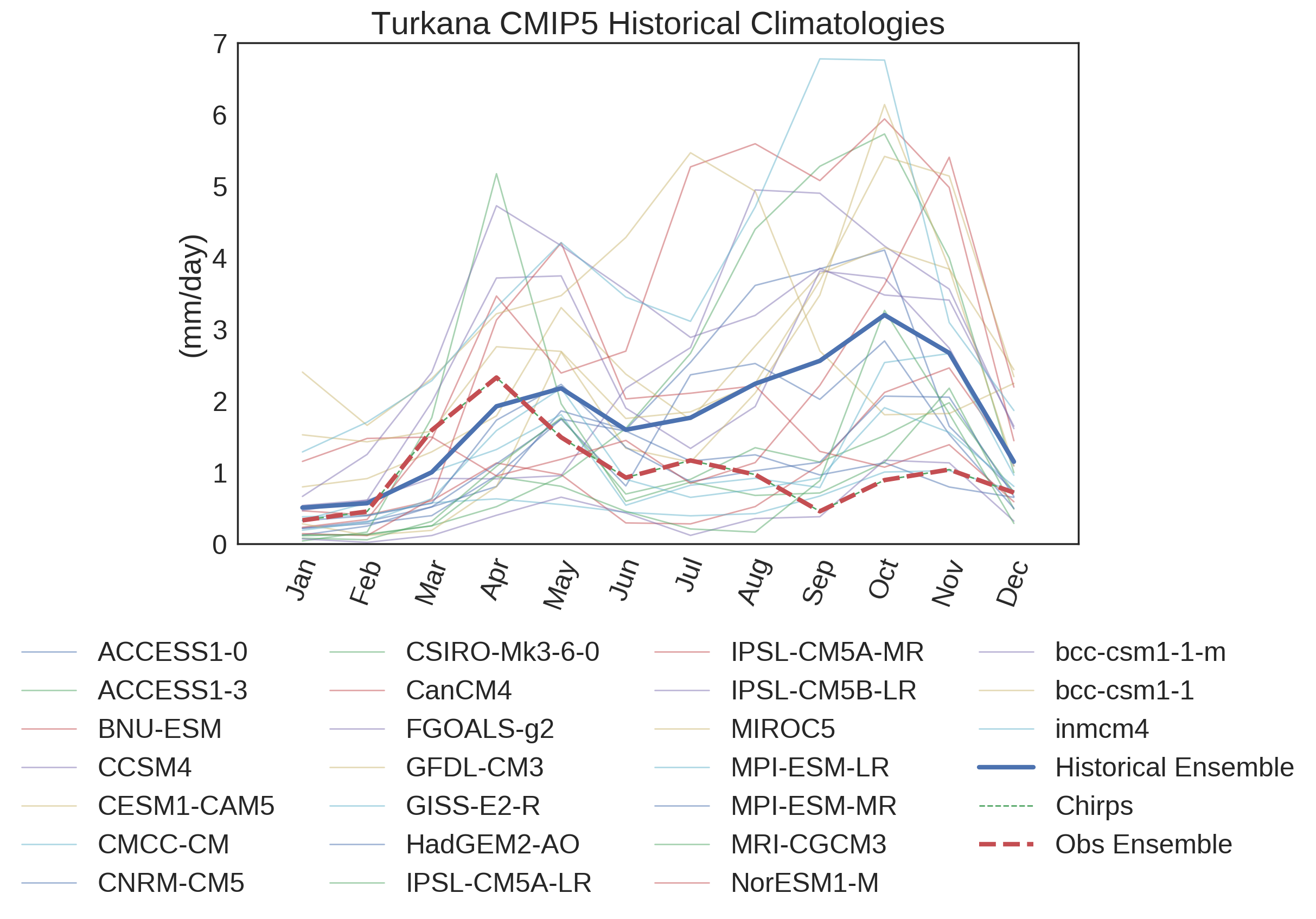 Very few models are able to reproduce rainfall in Turkana, missing the climatology and showing increasing rather than decreasing long rain trends in the historical period
This leads to low confidence in the predicted trends
Challenge: understand why coupled models cannot capture long rains, and better constrain future projections
CLIMATE EXTREMES & TURKANA
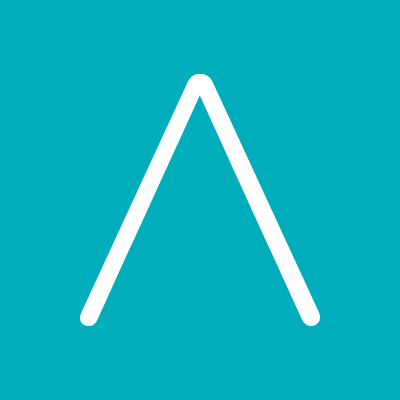 MAM anomalies (mm/day)
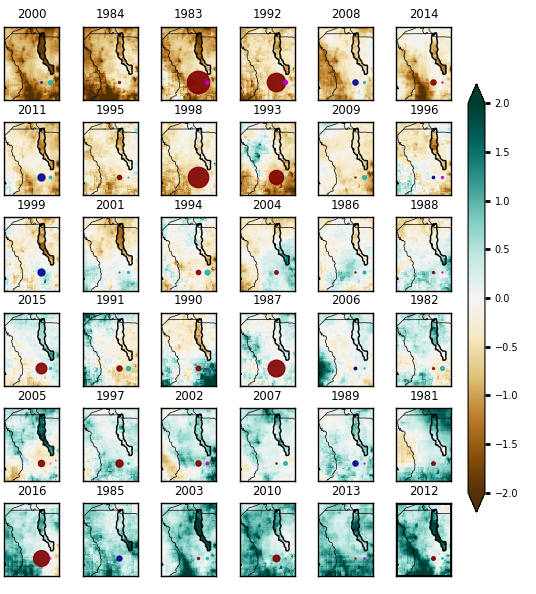 Long rain anomalies have been ordered from driest to wettest years
ENSO and Indian Ocean dipole (IOD) indices have been overlaid
Applying these indices in MAM is not as helpful in diagnosing wet and dry years as it is in OND
Understanding MAM variability is not as straightforward as OND variability, but this season is the most important source of rainfall for Turkana
Red is El Nino
Green is + IOD
Blue is La Nina
Purple is - IOD
UNDERSTANDING THE LONG RAINS: BREAKING UP THE SEASONS
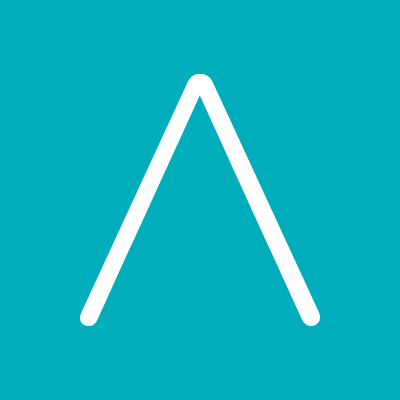 Low April - Low May
Low March - Low April
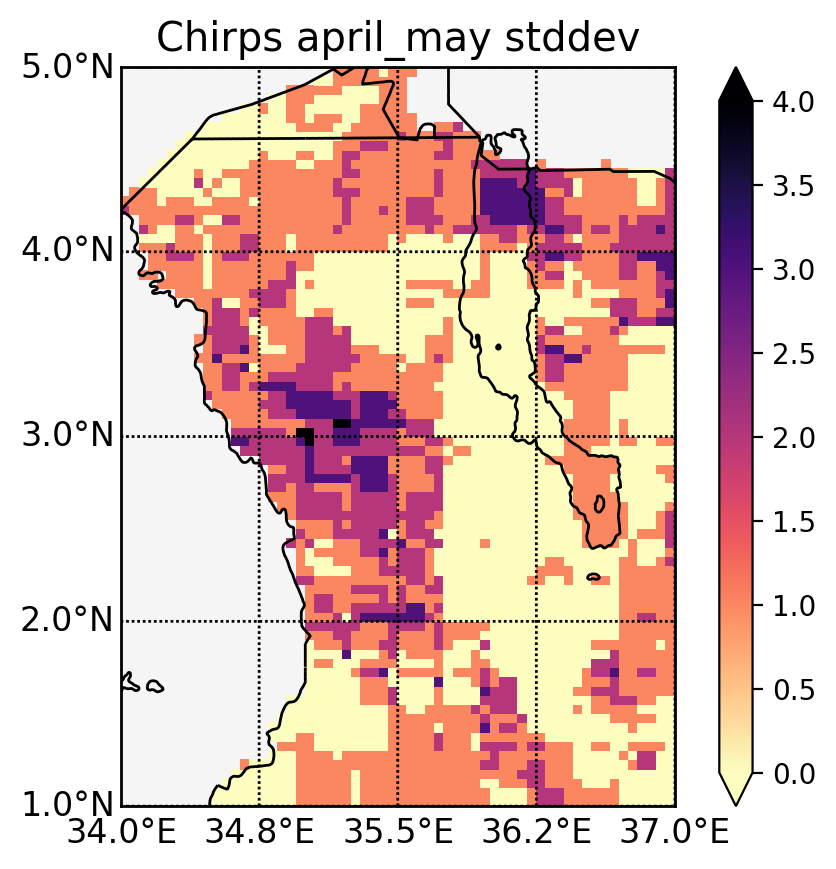 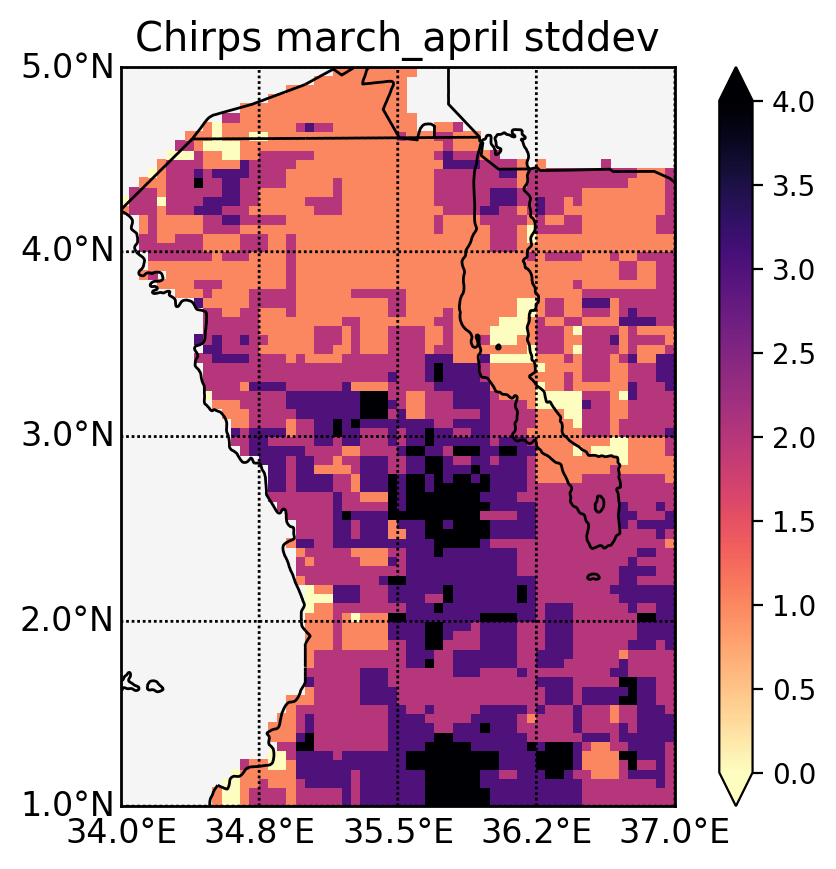 Data: CHIRPS v2.0
What does a short long rains season look like? 
How often is a dry March followed by a dry April vs a dry April followed by a dry May
Long rains are predominantly short because they start late
What large scale climate drivers cause this?
Understanding subseasonal variability will lead to a better characterisation of rainfall and a better understanding of what climate drivers affect rainfall in Turkana
SUMMARY
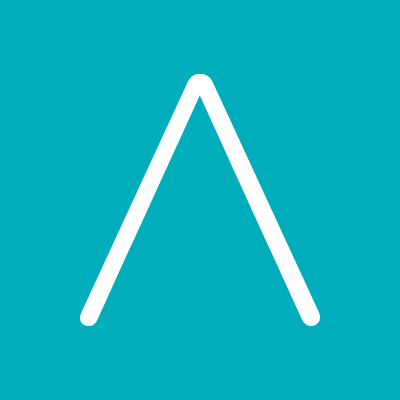 Risk mitigation may consider demand (irrigation, environmental flow regulations) and supply responses (new water resources) 
Without investing in improved hydro-climatic monitoring policy choices will continue to face significant scientific uncertainty
Lodwar’s future expansion and growth will depend on a robust and effective water resource management strategy
Existing challenges include limited in situ data and large uncertainty in the future hydro-climatic trajectories (the “East African climate paradox”)
Currently trying to understand drivers of long rain variability by looking at the sub-seasonal scale and applying these findings to available global climate models
Funded by:
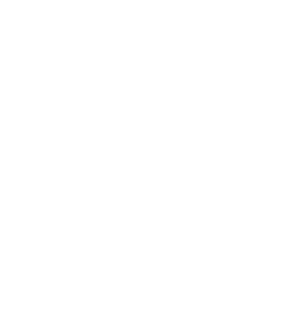